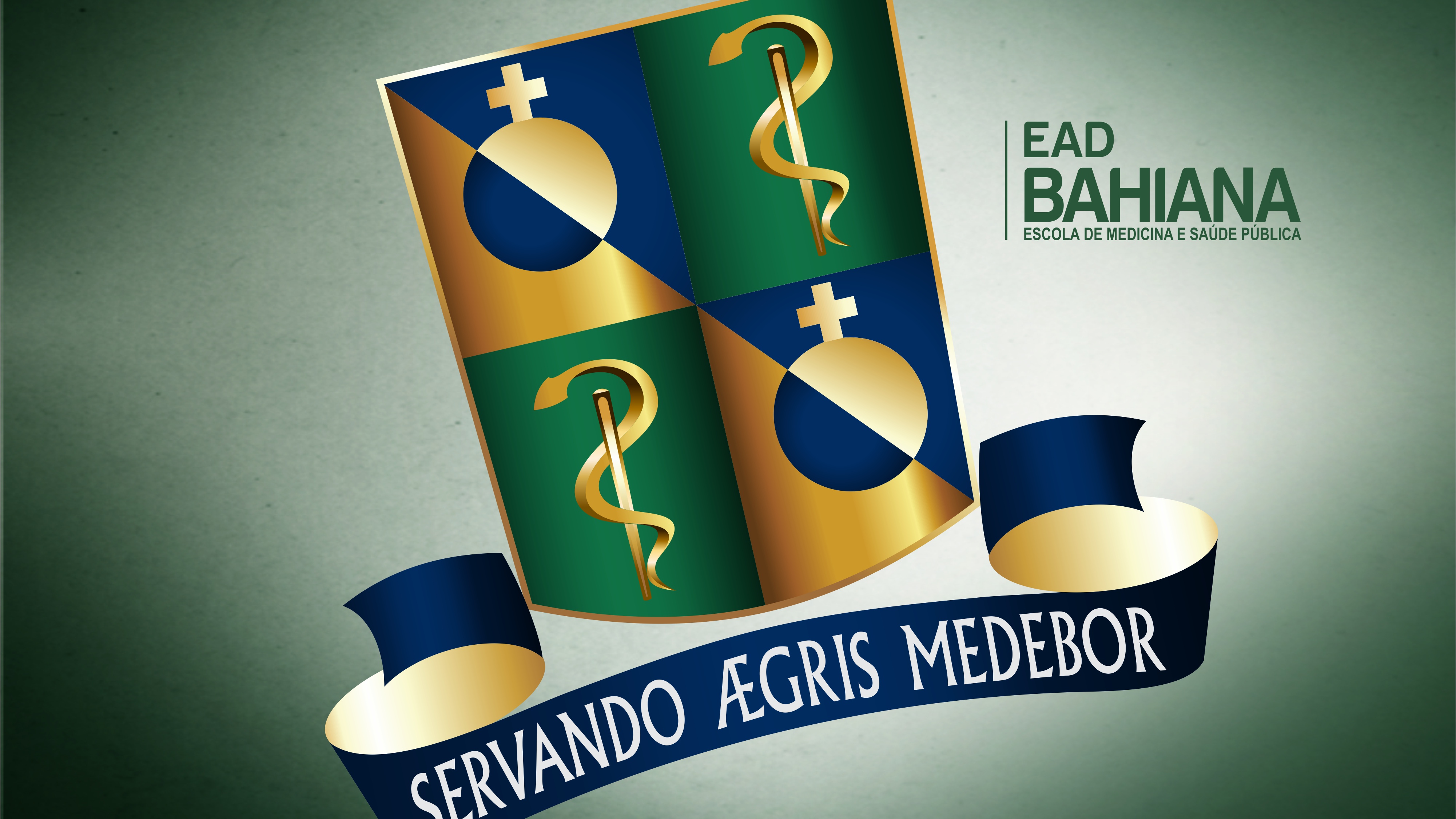 ATENÇÃO !!!!!!!!!!!!!!!!!    
NÃO PODE SER FILMADA OU GRAVADA
Disciplina: Saúde Coletiva IIIMódulo: Sistemas de InformaçãoProf. Augusto Cesar C Cardoso
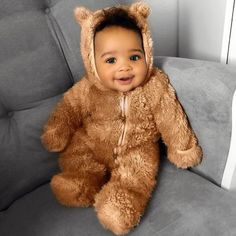 Aula 3 – Objetivos:

Utilizar a Taxa de Mortalidade Infantil;

Revisar conceitos básicos de Indicadores de Saúde;

Tabular dados de saúde e produzir informações de saúde (Tabnet/DATASUS).
Taxa de natalidade crescente no Brasil, conceito. rendição 3D — Imagem de Stock
A taxa ou coeficiente de mortalidade infantil
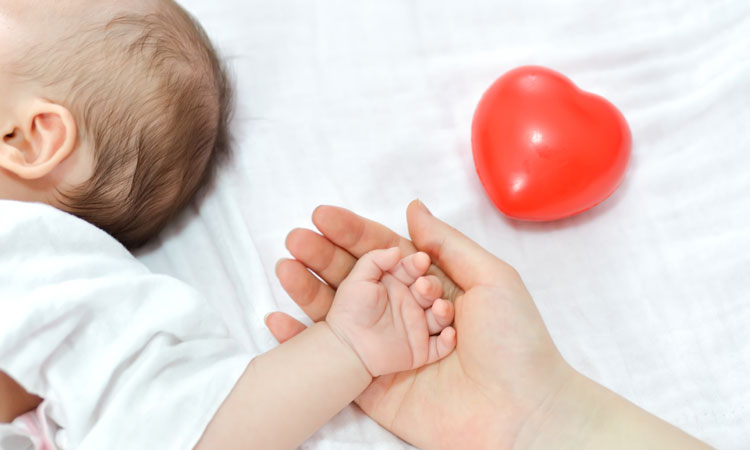 A mortalidade infantil compreende a soma dos óbitos ocorridos nos períodos neonatal precoce (0-6 dias de vida), neonatal tardio (7-27 dias) e pós-neonatal (28 dias e mais).
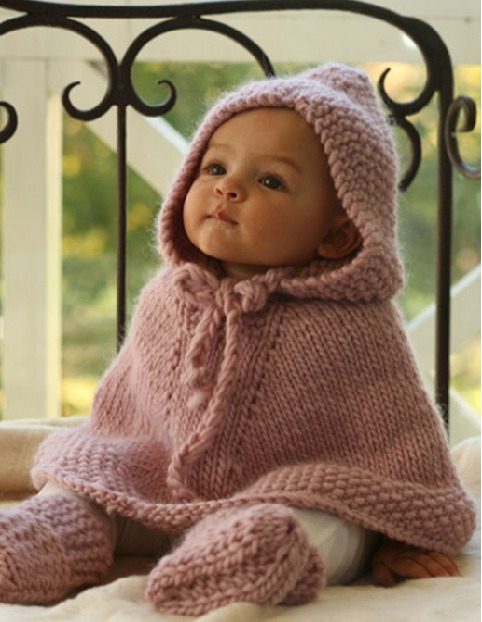 A taxa ou coeficiente de mortalidade infantil é calculada dividindo o número de óbitos de menores de 1 ano de idade, por nascidos vivos, em determinado espaço geográfico, no ano considerado e multiplicando por 1000.
Taxa de natalidade crescente no Brasil, conceito. rendição 3D — Imagem de Stock
A taxa ou coeficiente de mortalidade infantil
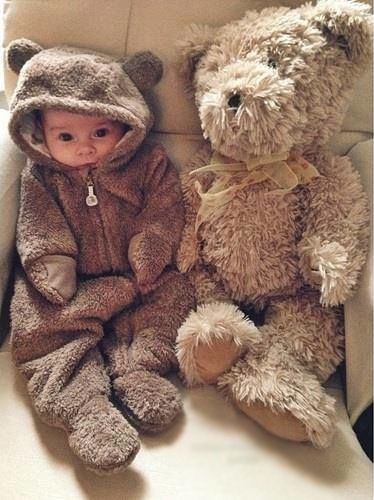 A taxa ou coeficiente de mortalidade infantil é um dos indicadores mais consagrados mundialmente, sendo utilizado internacionalmente como indicador de qualidade de vida e desenvolvimento por expressar a situação de saúde de uma comunidade e as desigualdades de saúde entre grupos sociais e regiões.
Entre suas limitações podemos citar a existência de subregistro de óbitos de menores de um ano de idade e de nascidos vivos, erros na definição de nascido vivo e erros na informação de idade da criança na declaração de óbito. 
Ou seja, em alguns casos as estatísticas oficiais podem nos fornecer informações imprecisas sobre nosso numerador e nosso denominador.
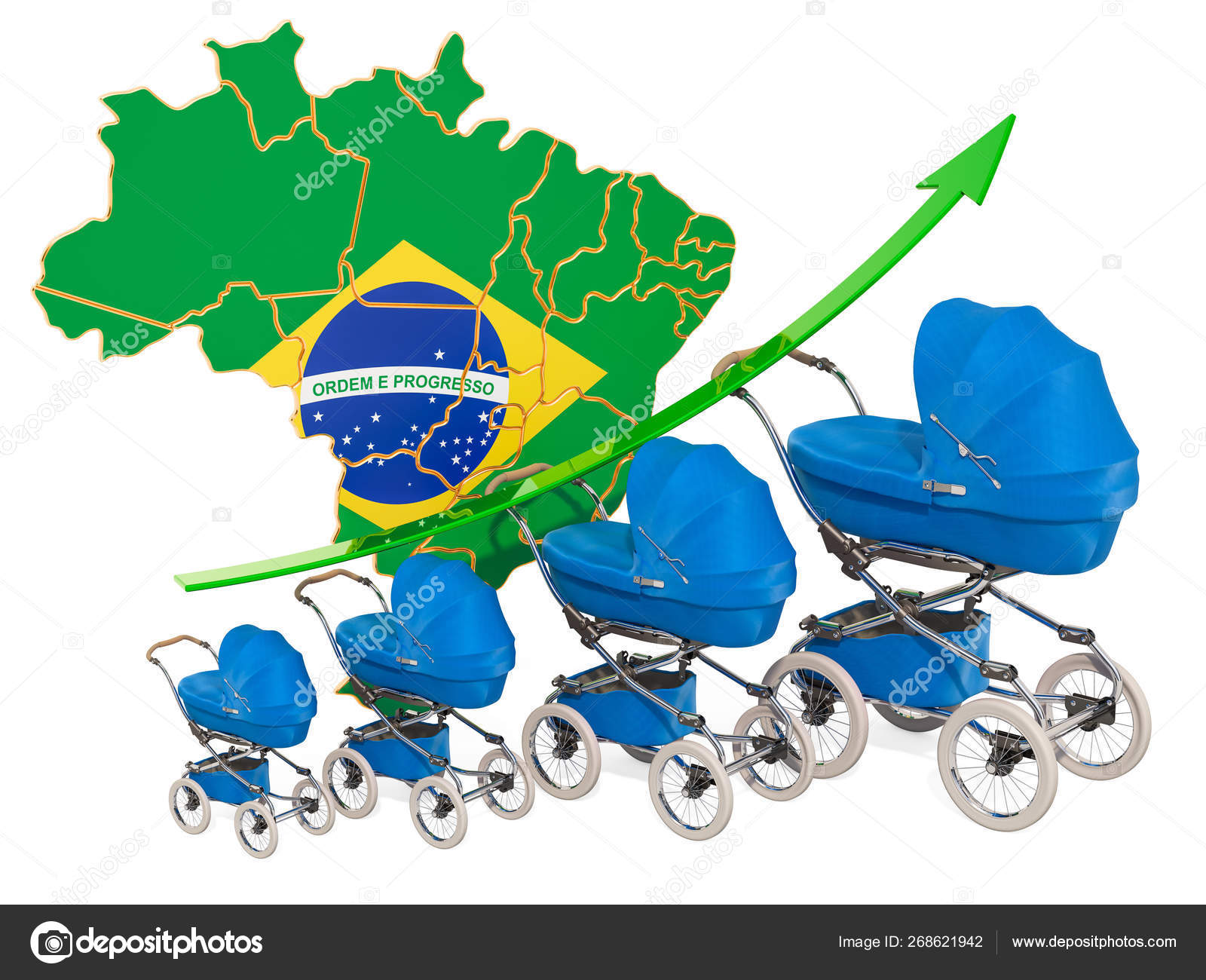 Causas da Mortalidade Infantil
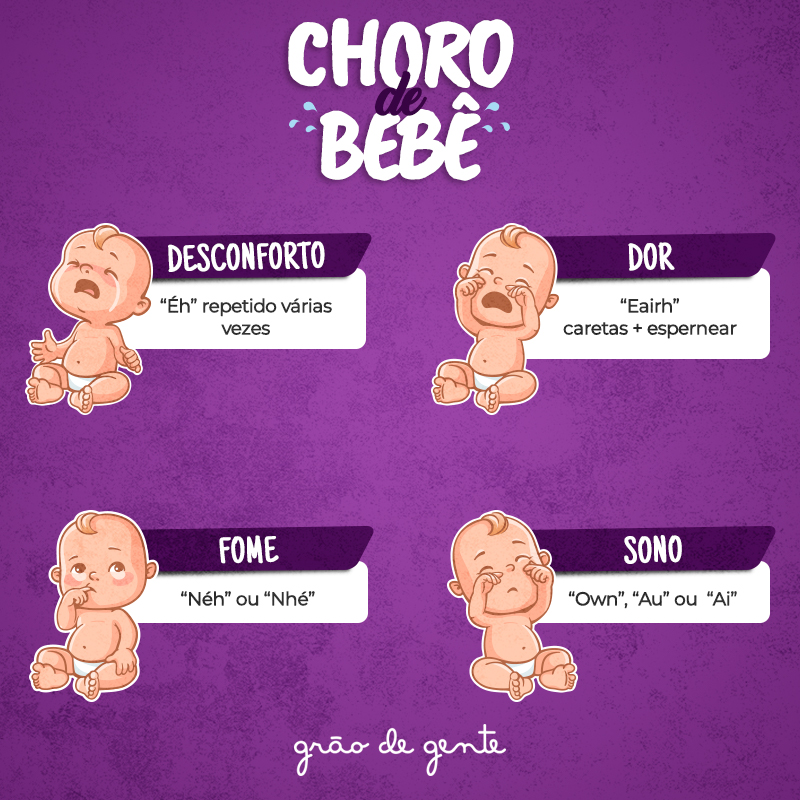 Desnutrição, doenças e pobreza extrema

Precariedade e falta de investimento dos sistemas
 públicos de saúde

Carência de saneamento básico

Falta de assistência e acompanhamento das gestantes
 (pré-natal, neonatal, pós-natal)

Ausência de políticas públicas efetivas nas áreas da 
educação e saúde
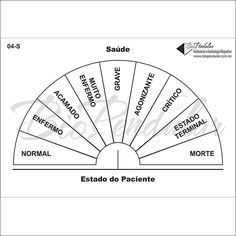 Indicadores de Saúde
Revisar conceitos básicos de Indicadores de Saúde

Em termos gerais, os indicadores são medidas-síntese que contêm informação relevante sobre determinados atributos e dimensões do estado de saúde, bem como do desempenho do sistema de saúde. 
Vistos em conjunto, devem refletir a situação sanitária de uma população e servir para a vigilância das condições de saúde.
Estes indicadores são usados para mensurar o risco e o prognóstico individuais, bem como na predição da carga de morbidade e a mortalidade em grupos da população.
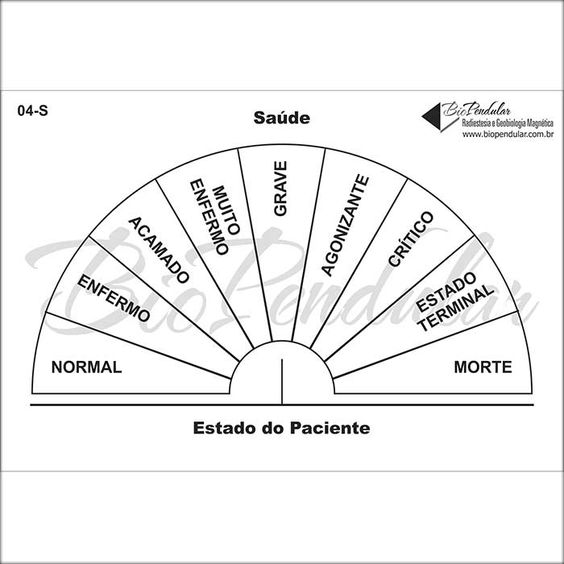 Principais Sistemas de Informação em Saúde
SIM – Sistema de Informação de Mortalidade: criado no final da década de 70, o documento base utilizado é a Declaração de óbito contendo 3 vias, possibilitando análise de taxa de mortalidade, tempo, idade, sexo, áreas, entre outras variáveis.

SINASC- Sistema de Informação de Nascidos Vivos: criado na década de 90, contém informações sobre a saúde materna e infantil

SINAN – Sistema de Informação de Agravos e Notificação: alimentado pelas notificações e investigações de  agravos e doenças contidas na lista nacional de doenças de notificação compulsória, transmitindo ao Sistema Nacional de Vigilância Epidemiológica. 

SIH/SUS – Sistema de Informação Hospitalares: Possui informações desde cadastramento, informações da internação (tempo de permanência, perfil dos pacientes) até pagamento das Autorizações de Internação Hospitalar (AIH).
Tabnet/DATASUS
Epidemiológicas e Morbidade

SINAN – Sistema de Informação de Agravos e Notificação

SIH/SUS – Sistema de Informação Hospitalares

Estatísticas Vitais

SIM – Sistema de Informação de Mortalidade

SINASC- Sistema de Informação de Nascidos Vivos
Tabnet/Datasus
Tabular dados de saúde e produzir informações de saúde (Tabnet/DATASUS)
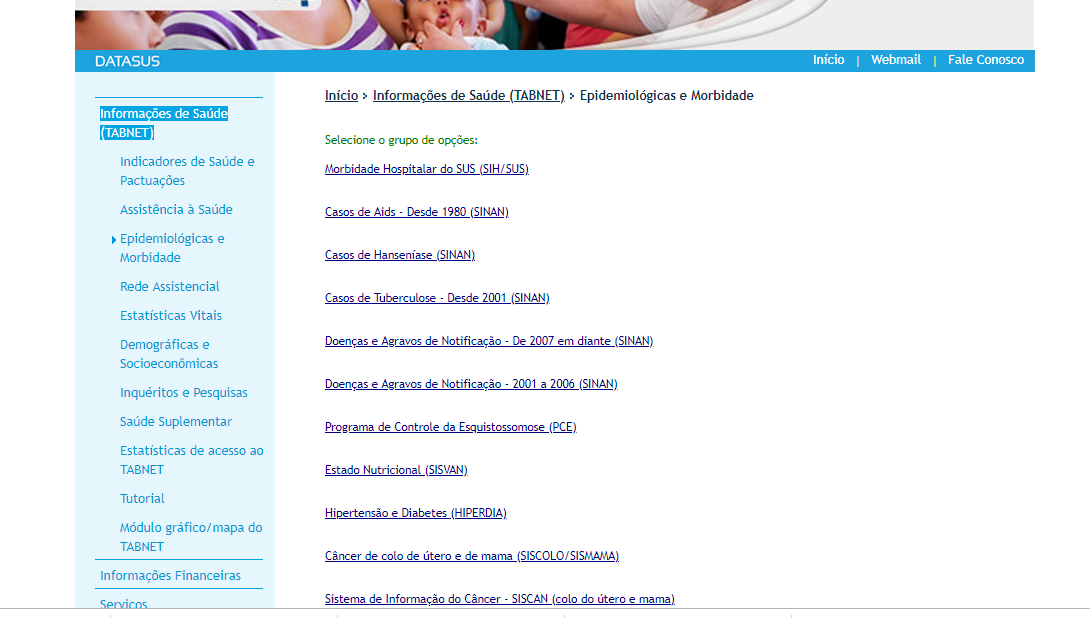 Tabnet/Datasus
Tabular dados de saúde e produzir informações de saúde (Tabnet/DATASUS)
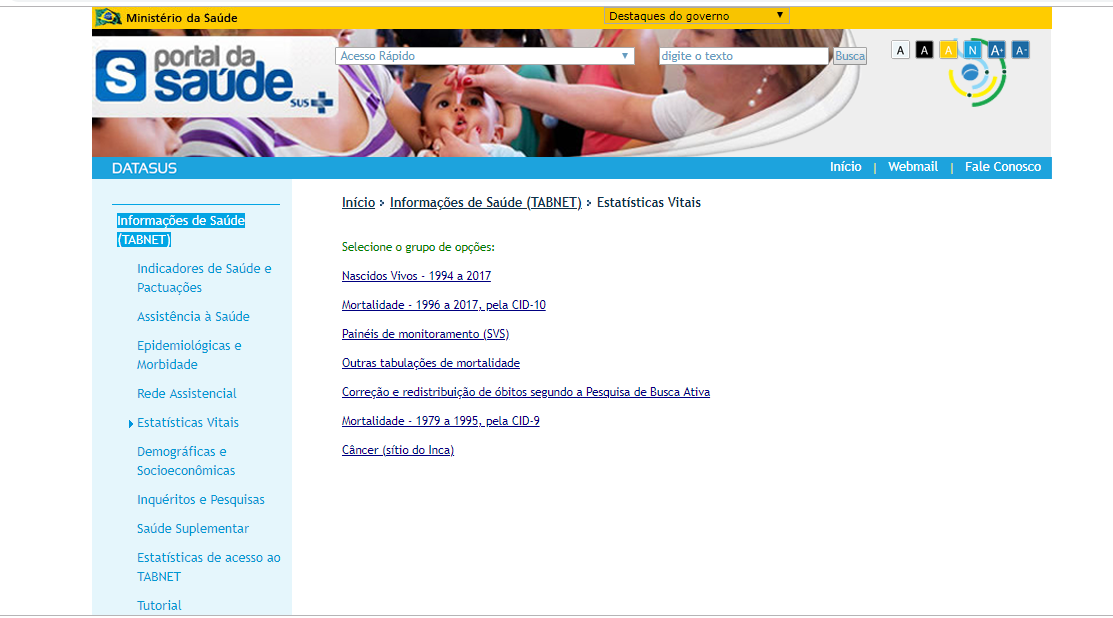 Tabnet/DATASUS
TUTORIAL 
EXEMPLO 1

Pergunta 1: Qual é a taxa de mortalidade infantil por Capítulo de CID-10 no período de 2015 a 2018 na Bahia, em série histórica temporal?



Estatísticas Vitais
SIM – Sistema de Informação de Mortalidade (Numerador)

Estatísticas Vitais
SINASC- Sistema de Informação de Nascidos Vivos (Denominador)
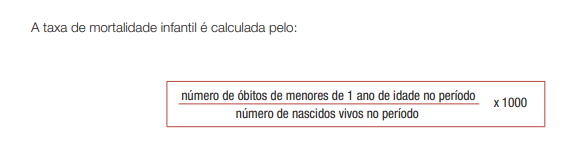 Tabular dados de saúde e produzir informações de saúde (Tabnet/DATASUS)
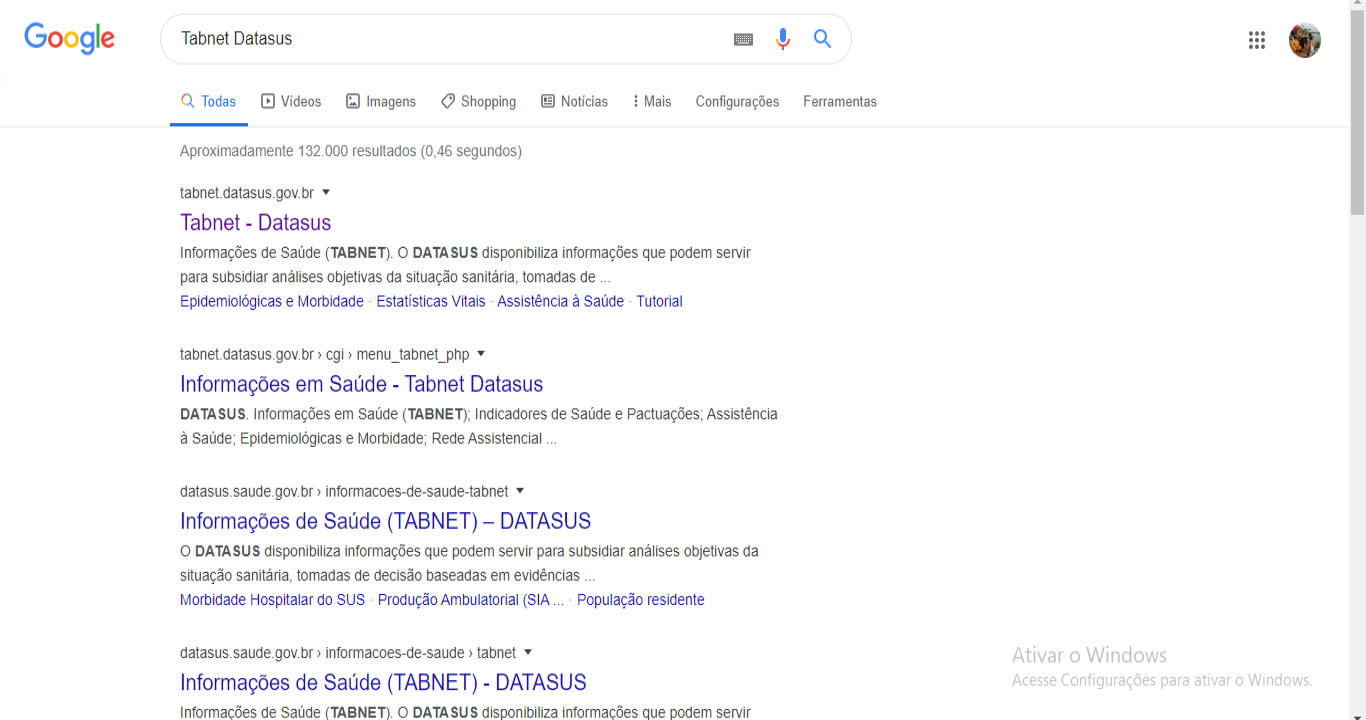 Qual é a taxa de mortalidade infantil por Capítulo de CID-10 no período de 2015 a 2018 na Bahia, em série histórica temporal?

1ª. Parte

SIM (Numerador)
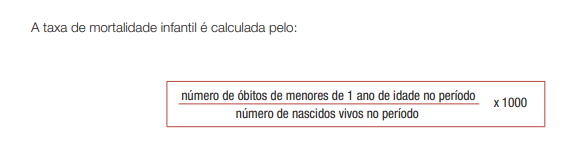 Tabnet/Datasus
Qual é a taxa de mortalidade infantil por Capítulo de CID-10 no período de 2015 a 2018 na Bahia, em série histórica temporal?
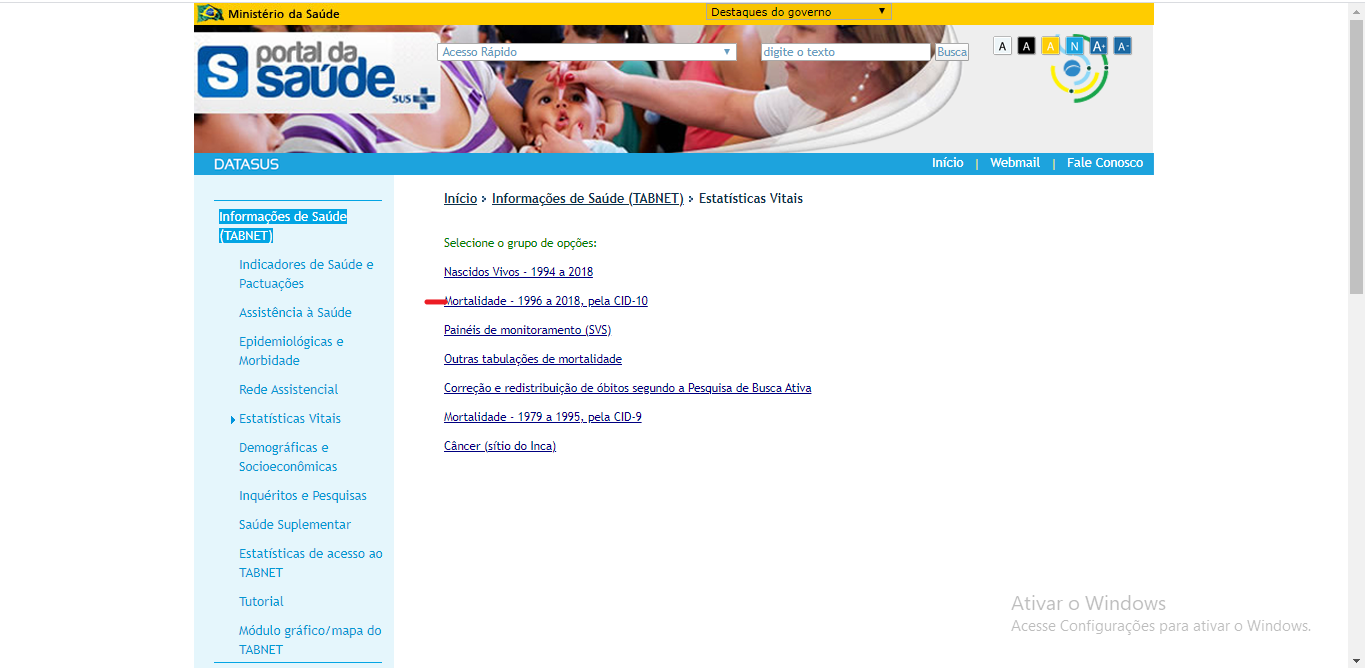 Tabnet/Datasus
Qual é a taxa de mortalidade infantil por Capítulo de CID-10 no período de 2015 a 2018 na Bahia, em série histórica temporal?
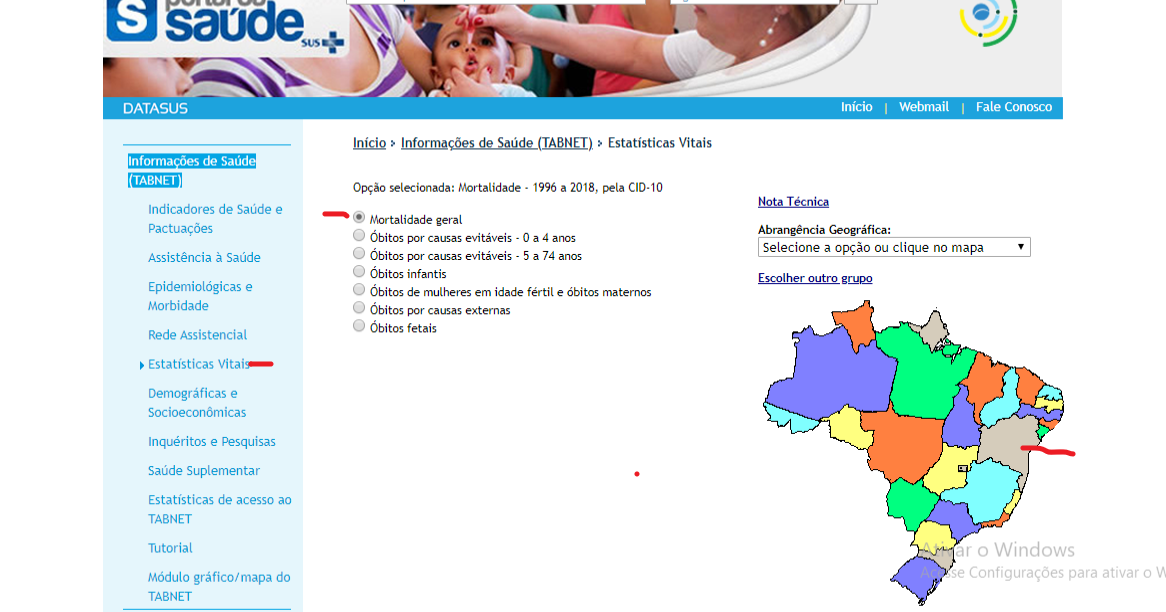 Tabnet/Datasus
Qual é a taxa de mortalidade infantil por Capítulo de CID-10 no período de 2015 a 2018 na Bahia, em série histórica temporal?
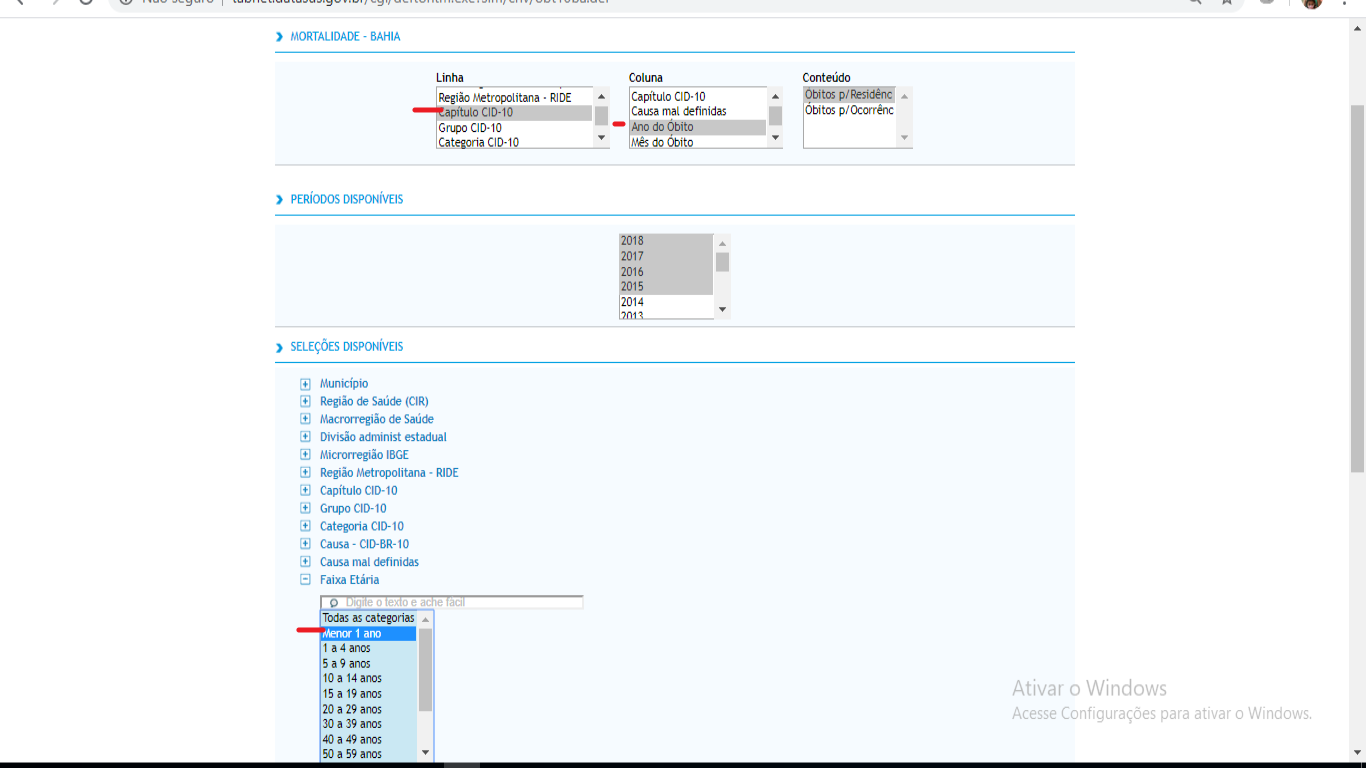 Tabnet/Datasus
Qual é a taxa de mortalidade infantil por Capítulo de CID-10 no período de 2015 a 2018 na Bahia, em série histórica temporal?
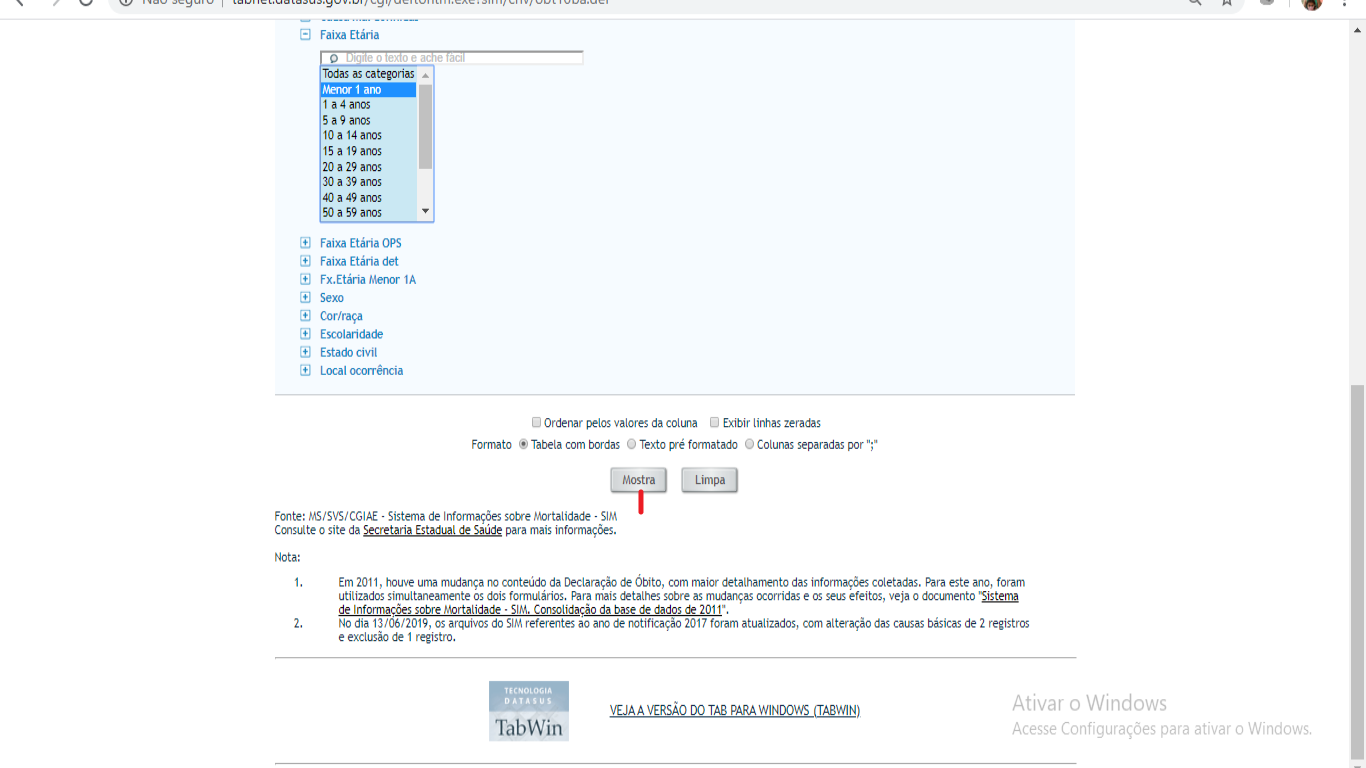 Tabnet/Datasus
Qual é a taxa de mortalidade infantil por Capítulo de CID-10 no período de 2015 a 2018 na Bahia, em série histórica temporal?
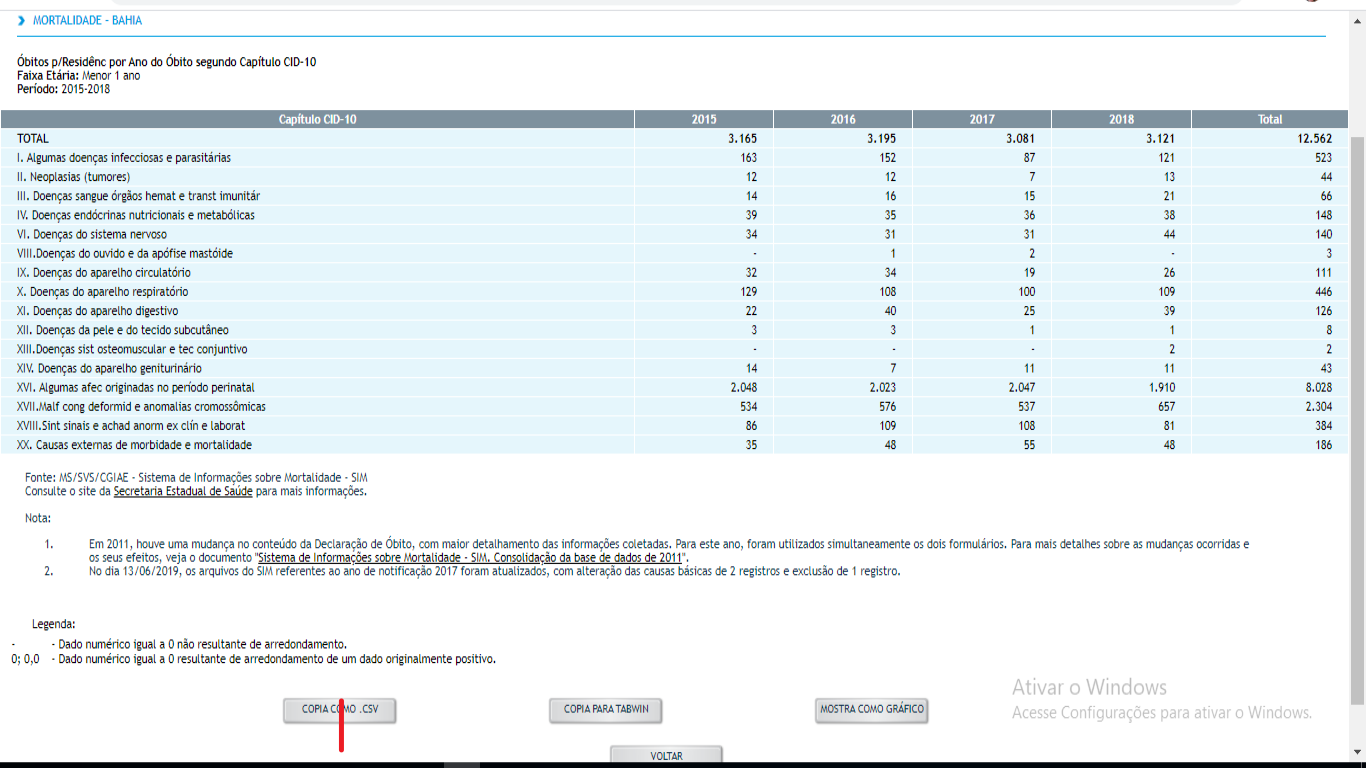 Planilha Excel
Qual é a taxa de mortalidade infantil por Capítulo de CID-10 no período de 2015 a 2018 na Bahia, em série histórica temporal?
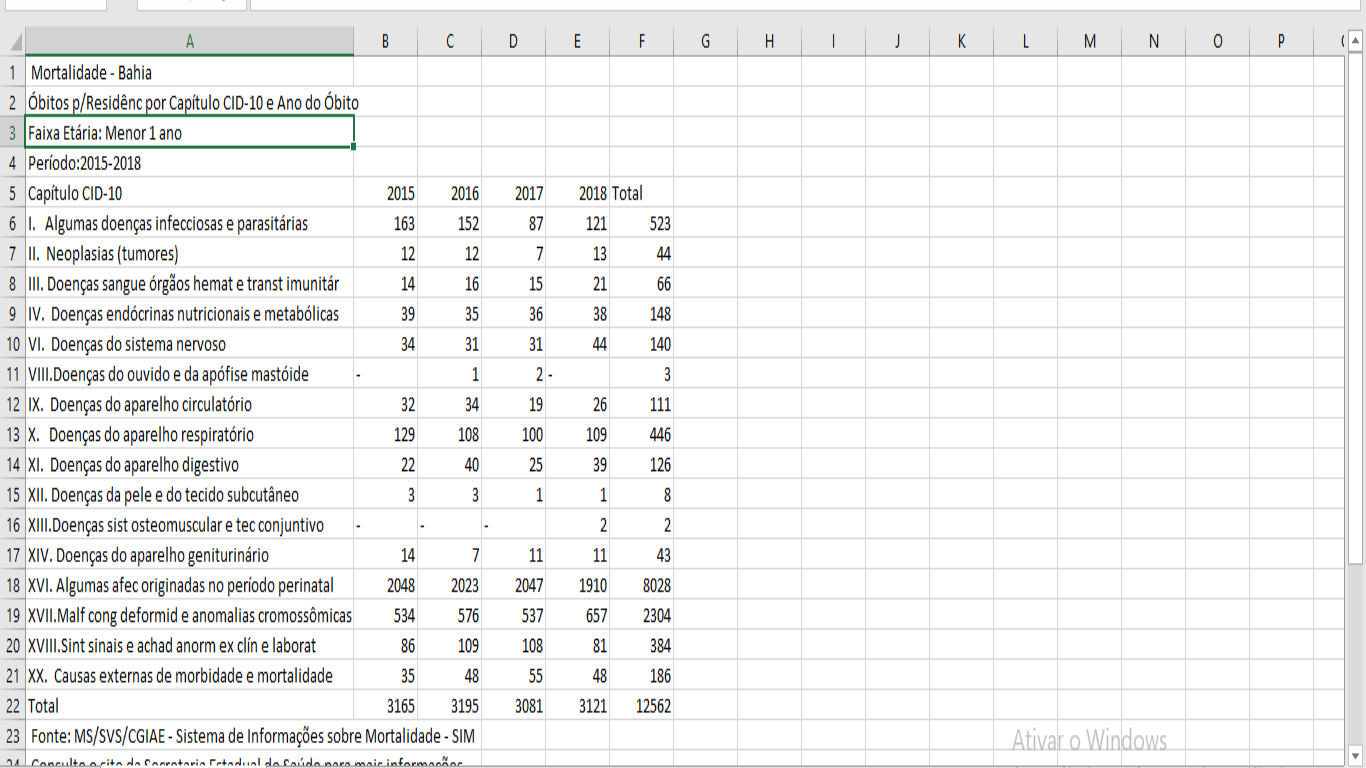 Qual é a taxa de mortalidade infantil por Capítulo de CID-10 no período de 2015 a 2018 na Bahia, em série histórica temporal?

2ª. Parte

SINASC (Denominador)
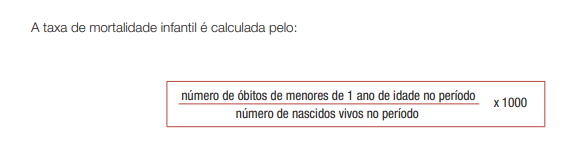 Tabnet/Datasus
Qual é a taxa de mortalidade infantil por Capítulo de CID-10 no período de 2015 a 2018 na Bahia, em série histórica temporal?
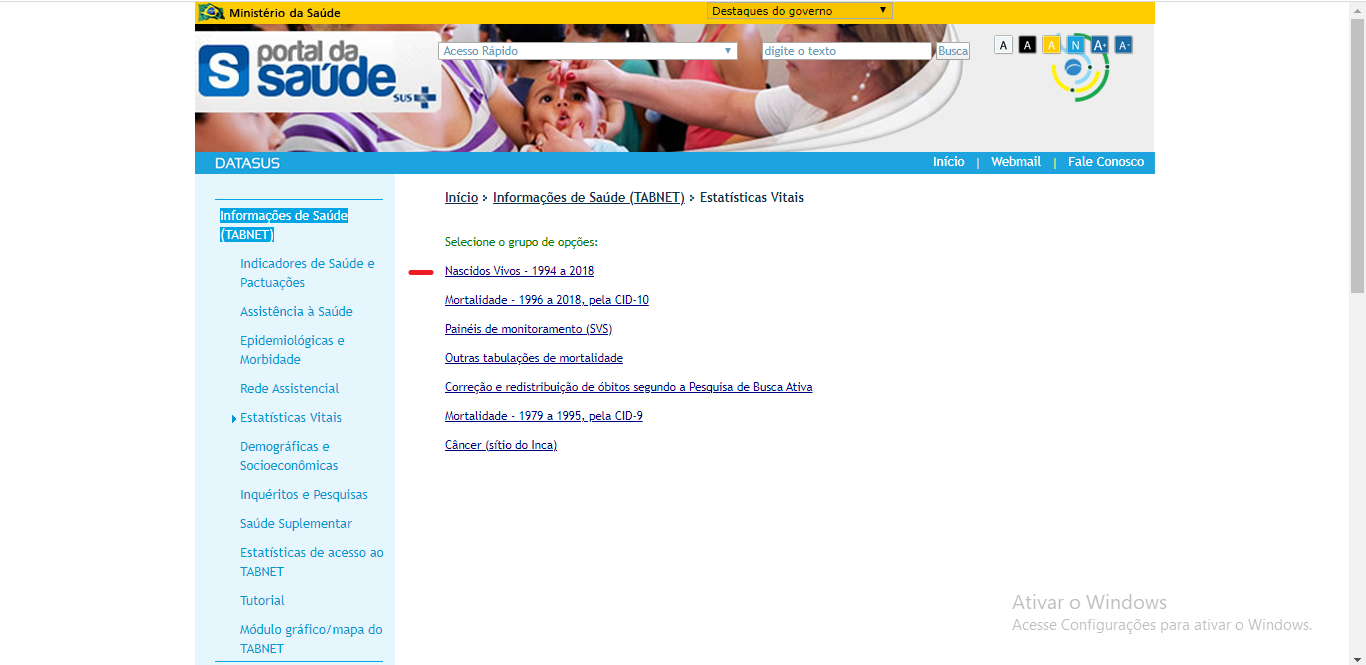 Tabnet/Datasus
Qual é a taxa de mortalidade infantil por Capítulo de CID-10 no período de 2015 a 2018 na Bahia, em série histórica temporal?
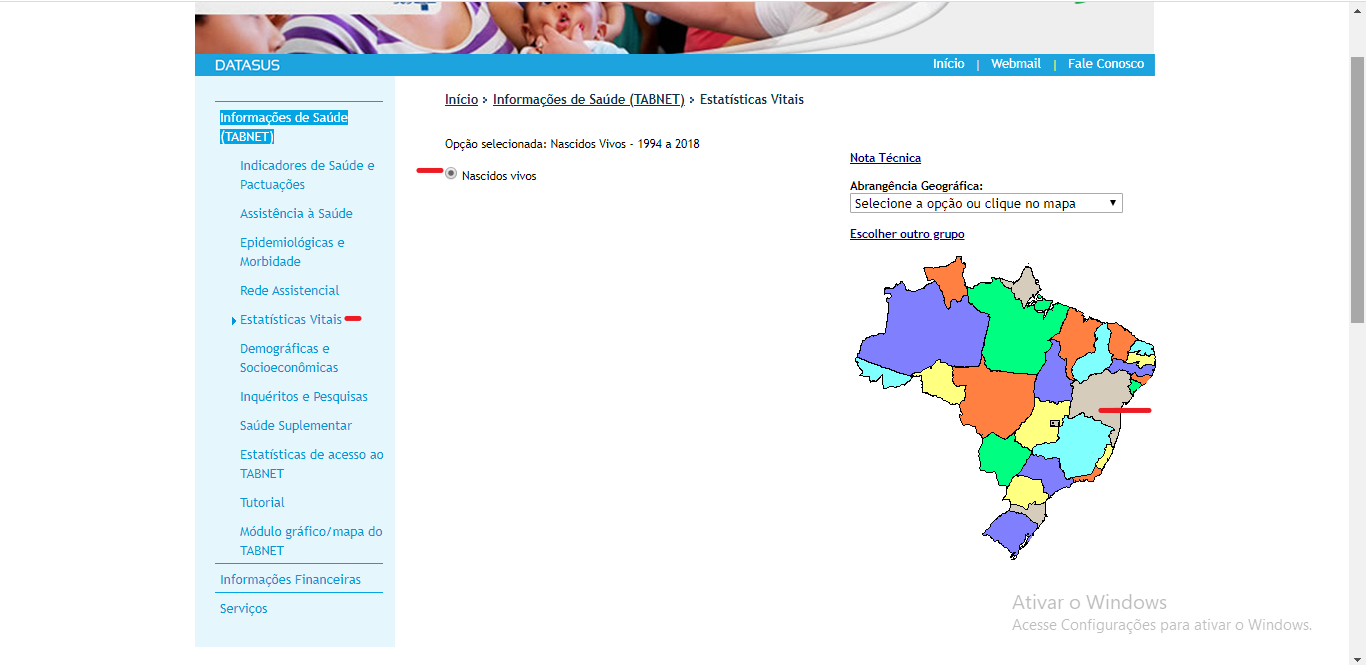 Tabnet/Datasus
Qual é a taxa de mortalidade infantil por Capítulo de CID-10 no período de 2015 a 2018 na Bahia, em série histórica temporal?
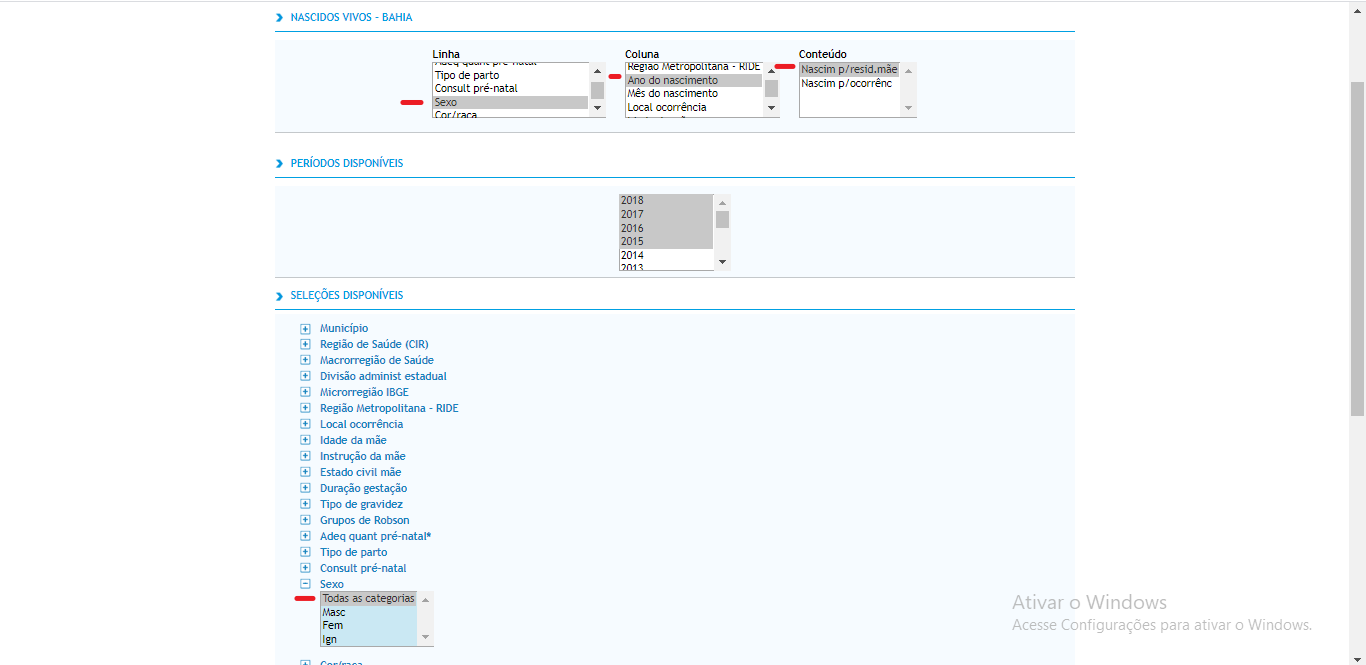 Tabnet/Datasus
Qual é a taxa de mortalidade infantil por Capítulo de CID-10 no período de 2015 a 2018 na Bahia, em série histórica temporal?
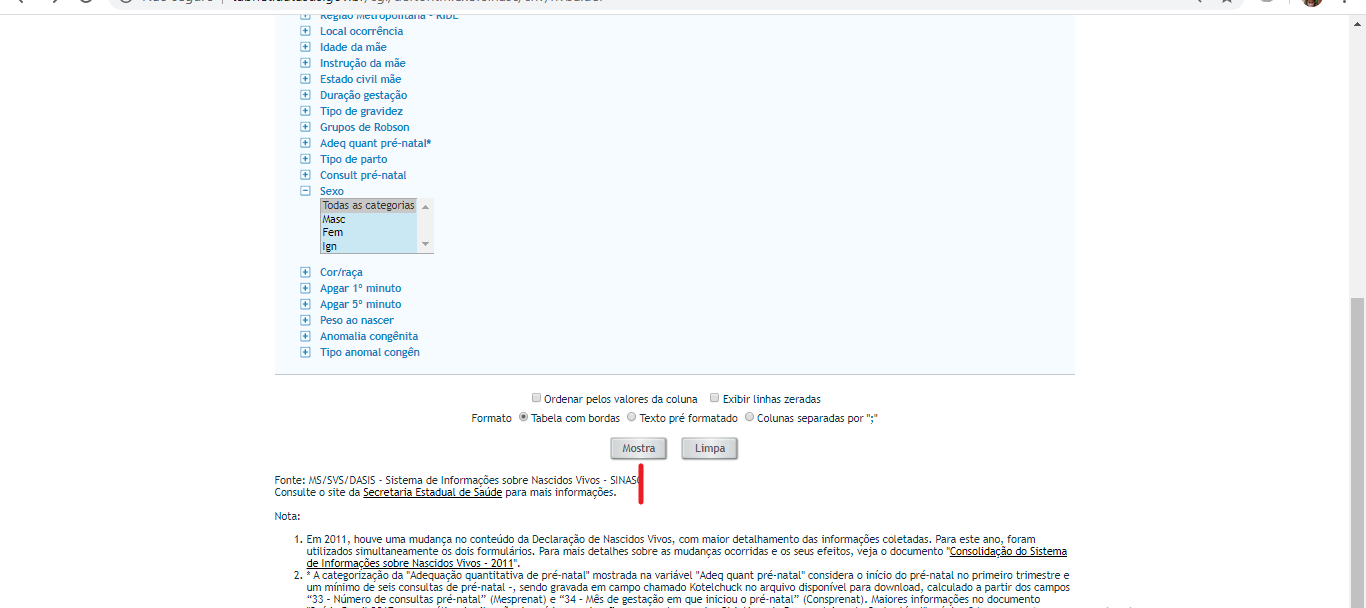 Tabnet/Datasus
Qual é a taxa de mortalidade infantil por Capítulo de CID-10 no período de 2015 a 2018 na Bahia, em série histórica temporal?
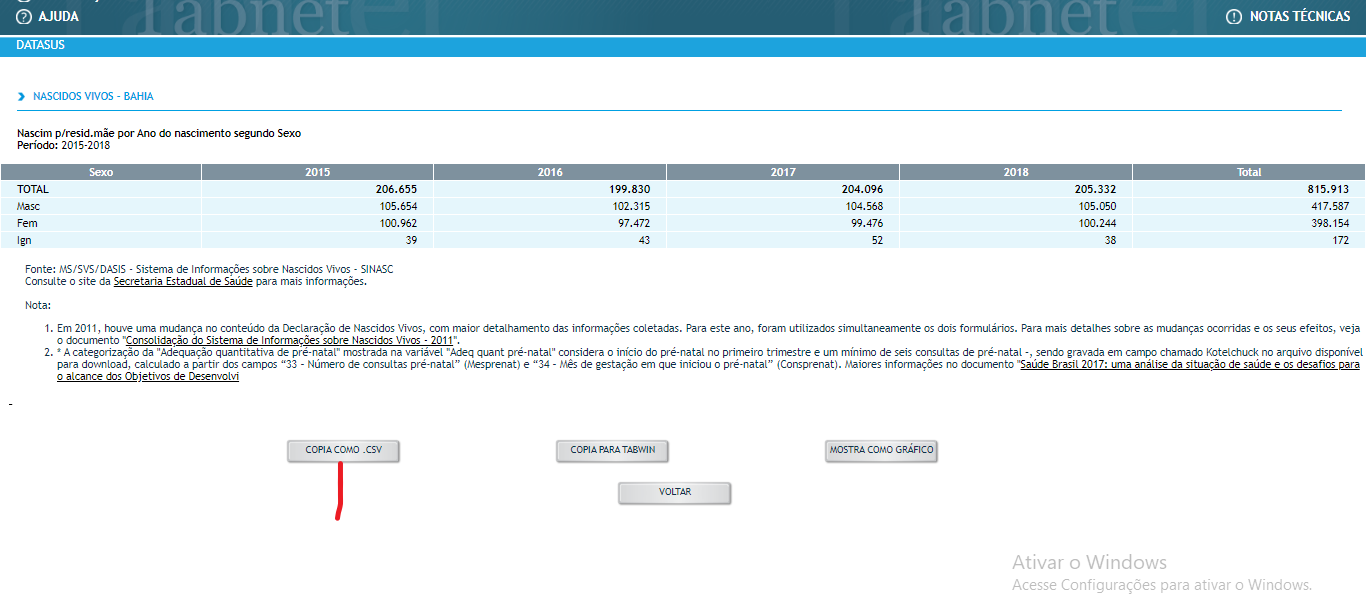 Planilha Excel
Qual é a taxa de mortalidade infantil por Capítulo de CID-10 no período de 2015 a 2018 na Bahia, em série histórica temporal?
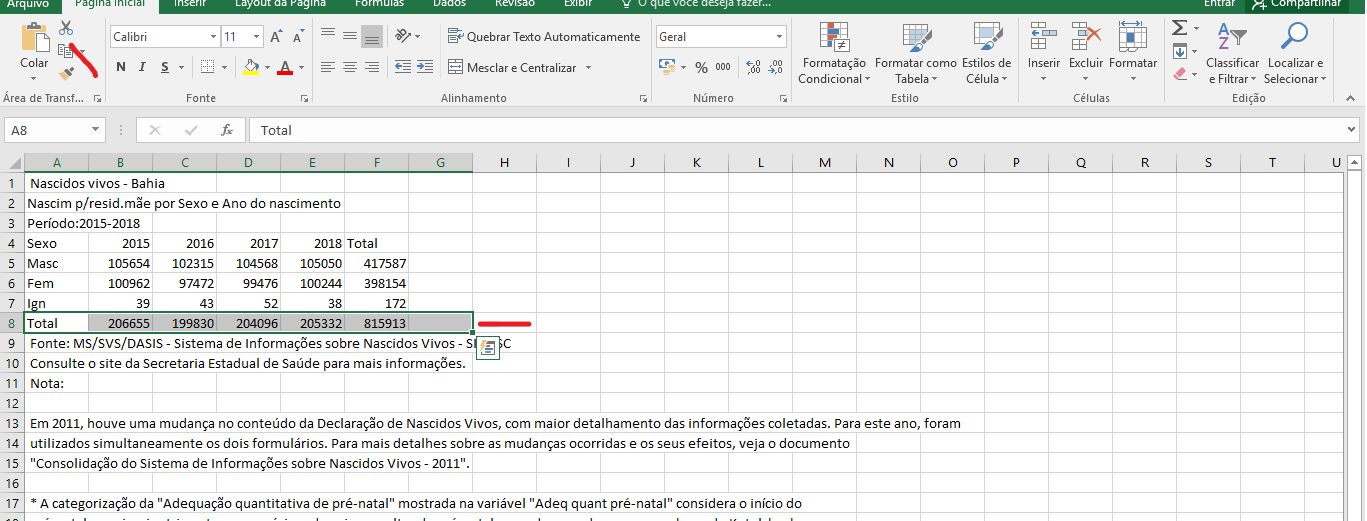 Planilha Excel
Qual é a taxa de mortalidade infantil por Capítulo de CID-10 no período de 2015 a 2018 na Bahia, em série histórica temporal?
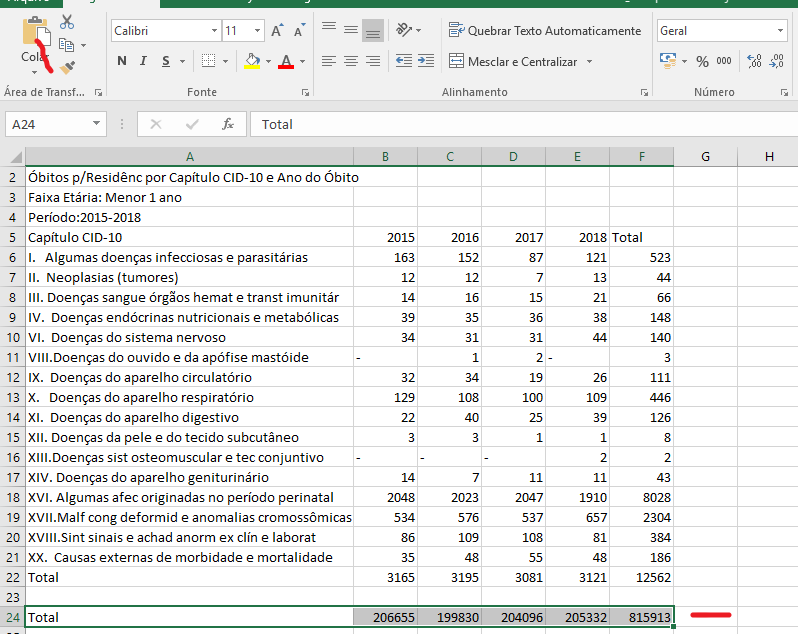 Planilha Excel
Qual é a taxa de mortalidade infantil por Capítulo de CID-10 no período de 2015 a 2018 na Bahia, em série histórica temporal?
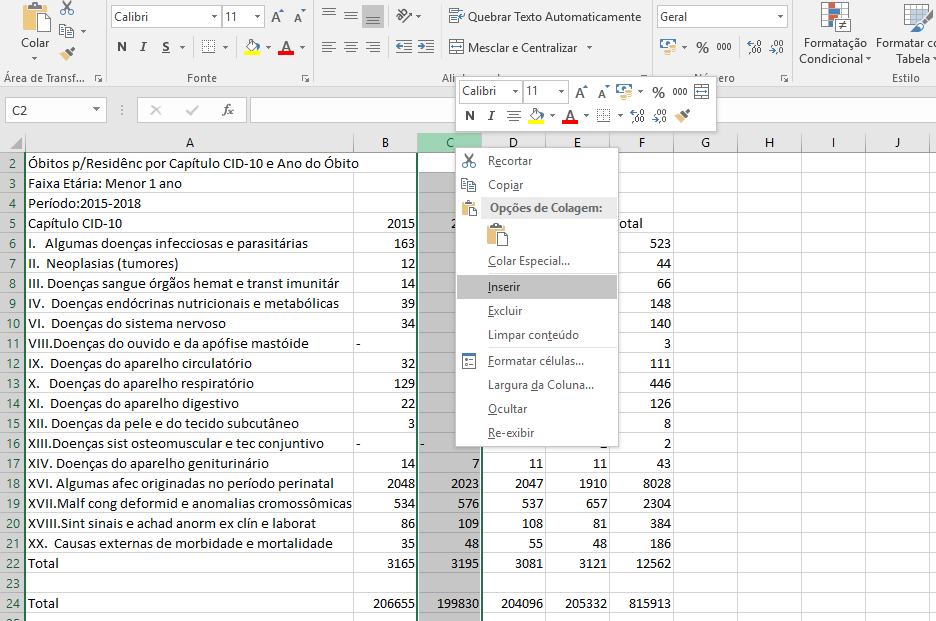 Planilha Excel
Qual é a taxa de mortalidade infantil por Capítulo de CID-10 no período de 2015 a 2018 na Bahia, em série histórica temporal?
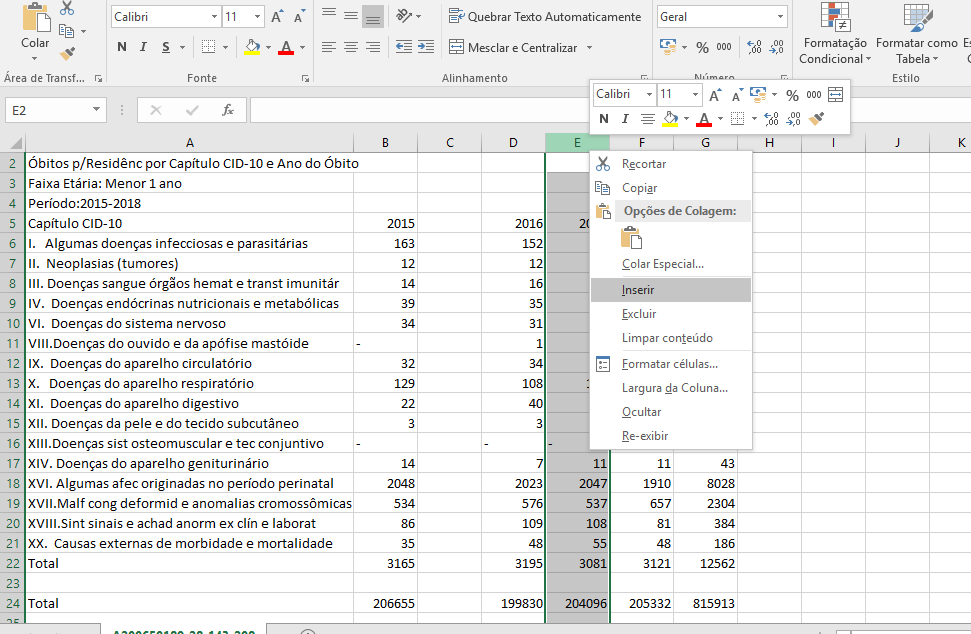 Planilha Excel
Qual é a taxa de mortalidade infantil por Capítulo de CID-10 no período de 2015 a 2018 na Bahia, em série histórica temporal?
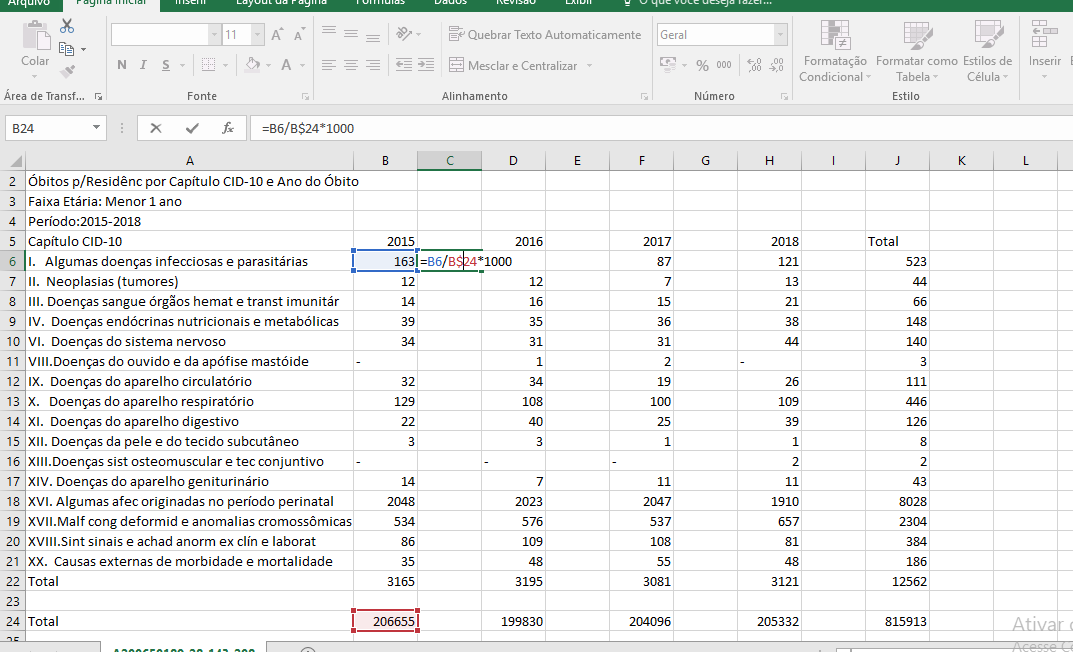 Planilha Excel
Qual é a taxa de mortalidade infantil por Capítulo de CID-10 no período de 2015 a 2018 na Bahia, em série histórica temporal?
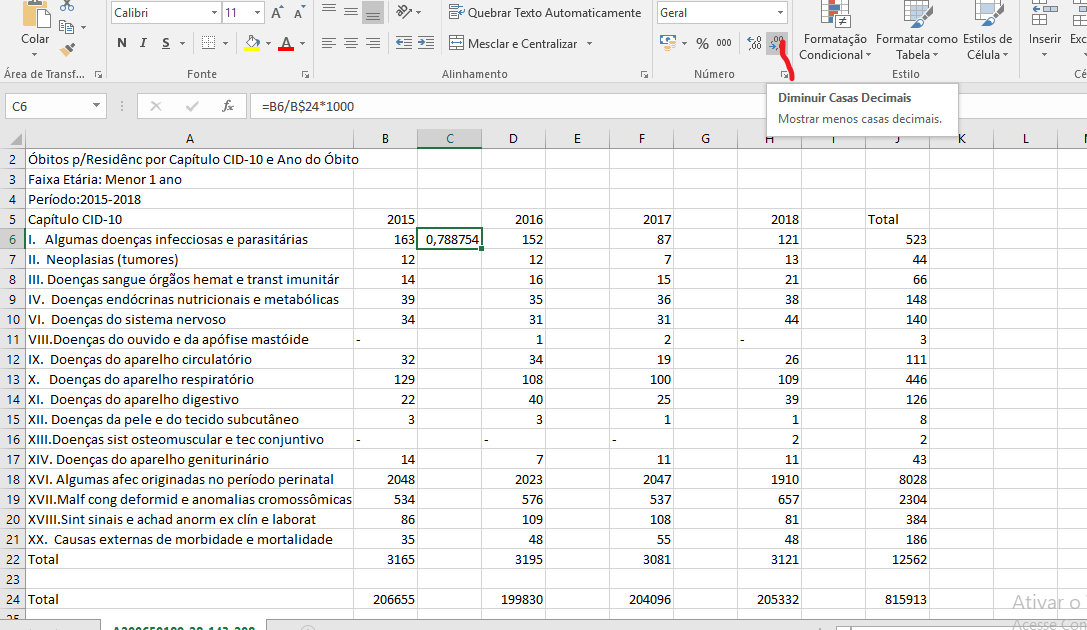 Planilha Excel
Qual é a taxa de mortalidade infantil por Capítulo de CID-10 no período de 2015 a 2018 na Bahia, em série histórica temporal?
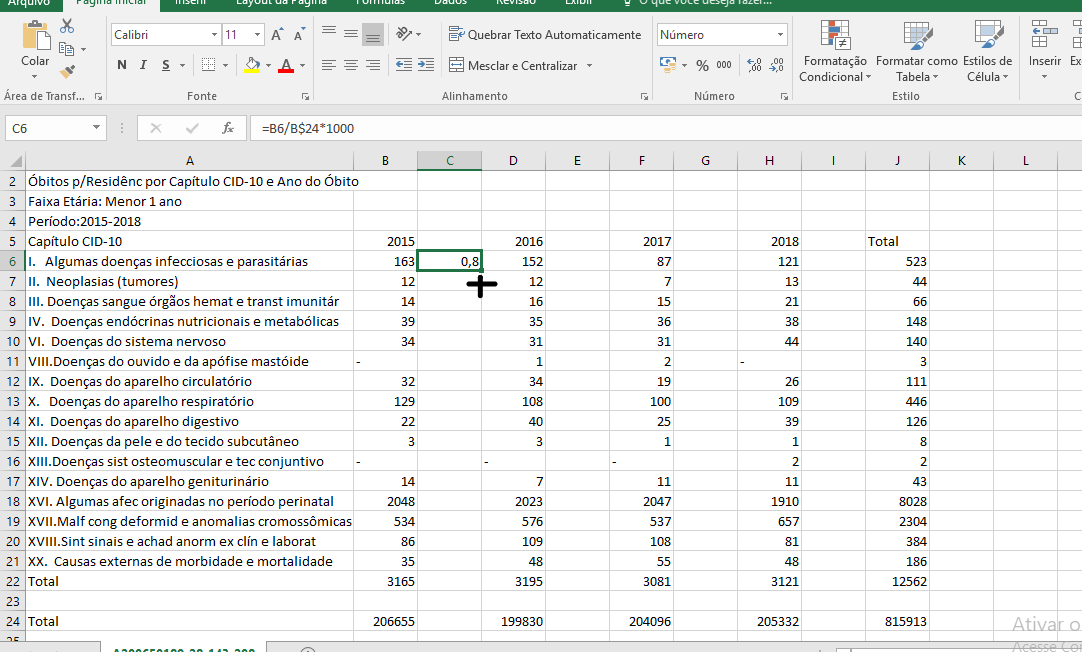 Planilha Excel
Qual é a taxa de mortalidade infantil por Capítulo de CID-10 no período de 2015 a 2018 na Bahia, em série histórica temporal?
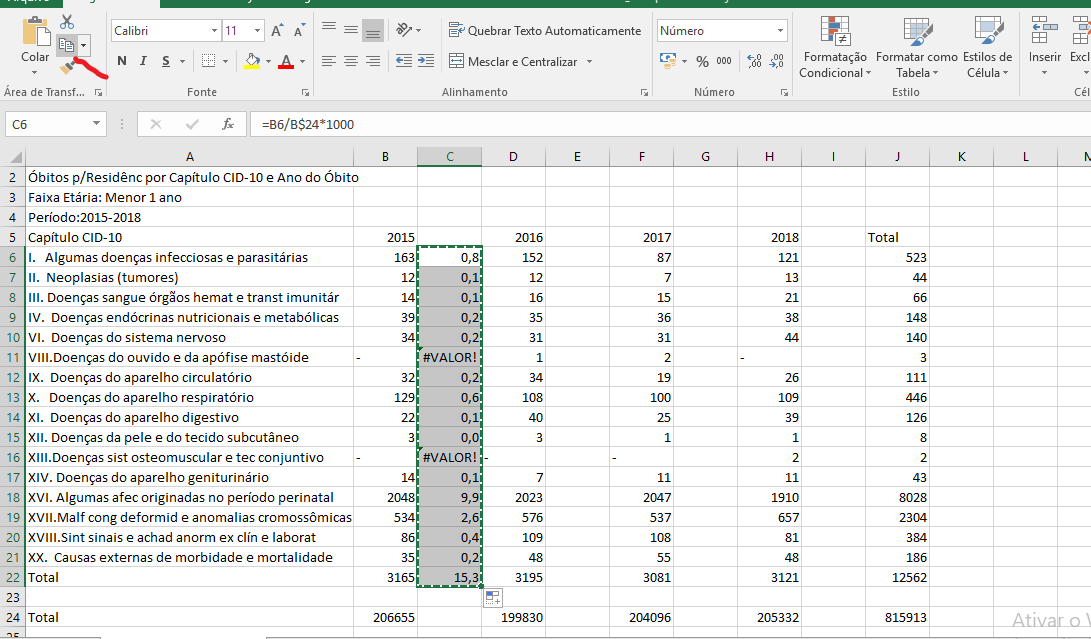 Planilha Excel
Qual é a taxa de mortalidade infantil por Capítulo de CID-10 no período de 2015 a 2018 na Bahia, em série histórica temporal?
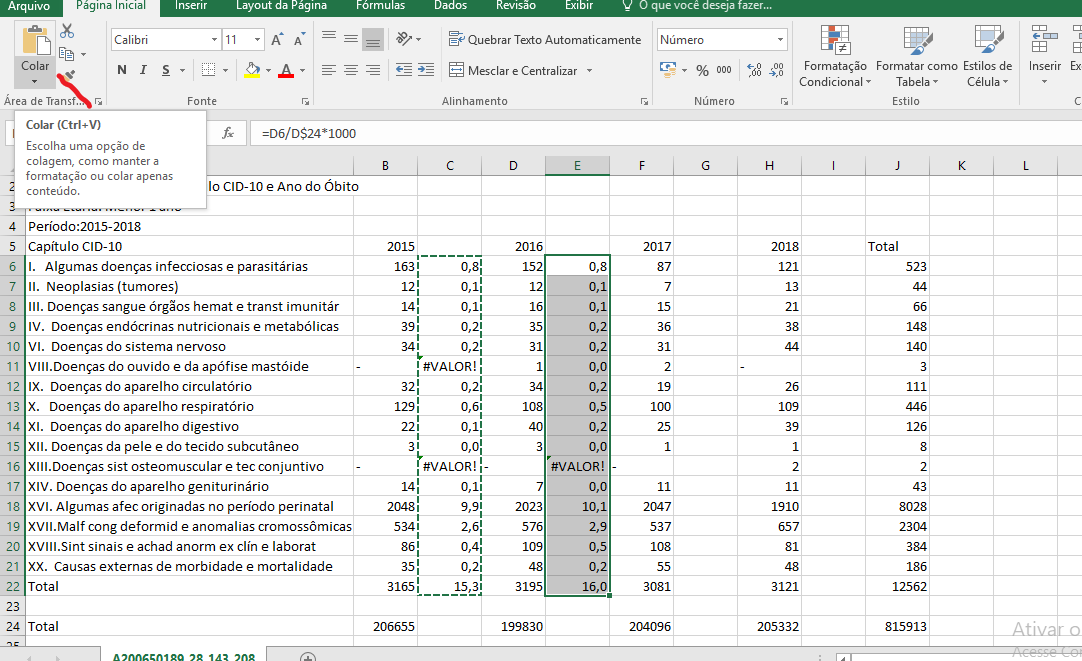 Planilha Excel
Qual é a taxa de mortalidade infantil por Capítulo de CID-10 no período de 2015 a 2018 na Bahia, em série histórica temporal?
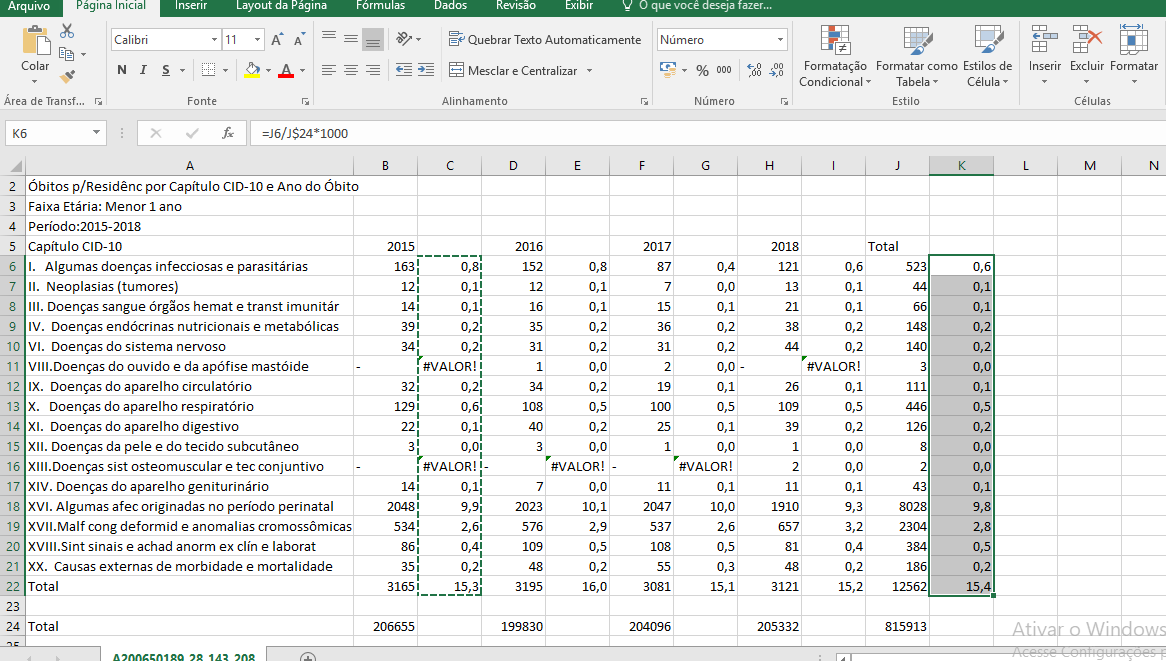 TAREFAS E PRAZOS
TAREFA 4
Tabular no Tabnet/DATASUS e postar, individualmente, na Tarefa 4 (e tirar dúvidas no Fórum de Discussão) do AVA, em Tabela/Planilha Excel a resposta ao problema 3:

Problema 3
Qual é a taxa de mortalidade infantil ...
Valor: 5 pontos